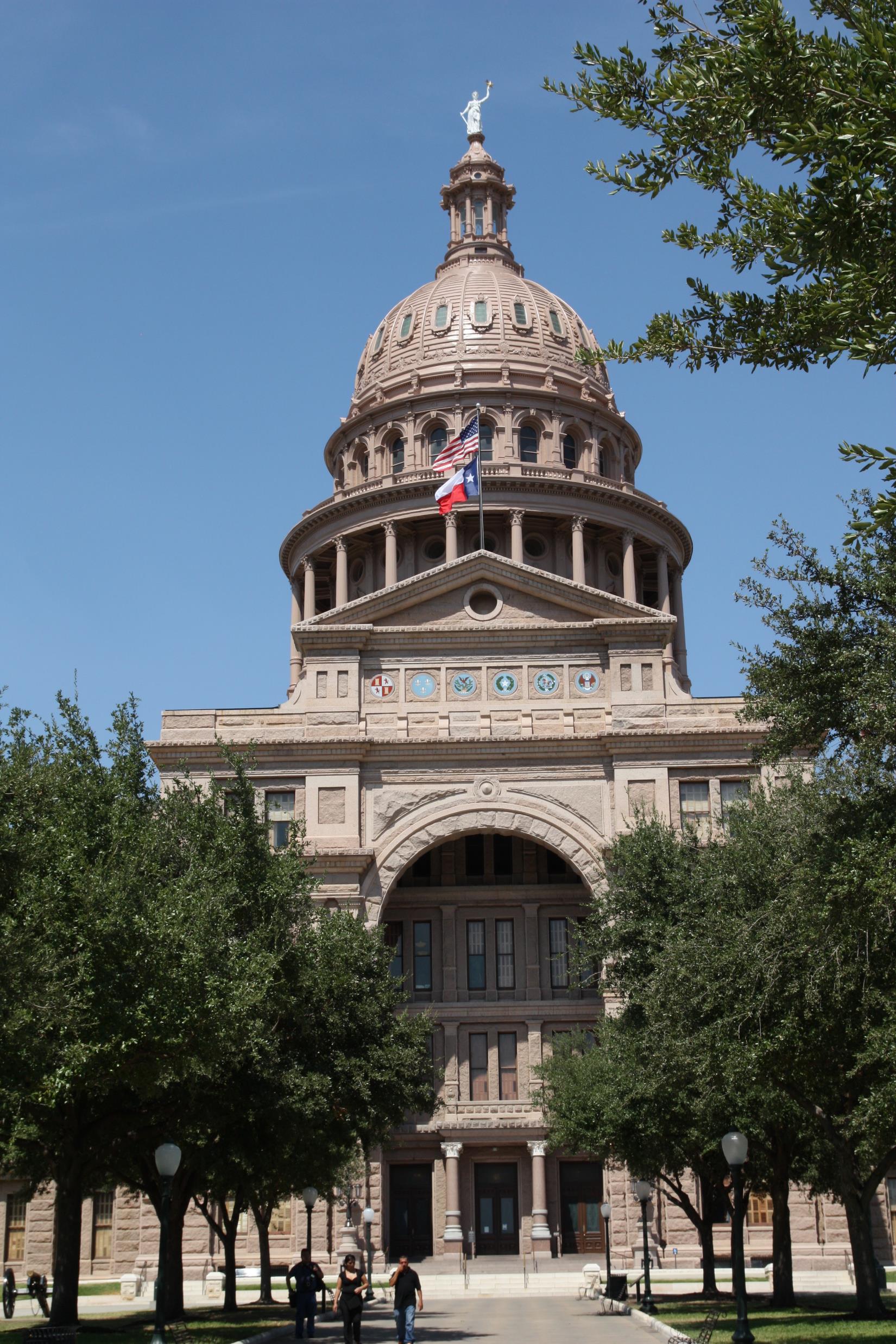 Texas Equivalency Project Selection
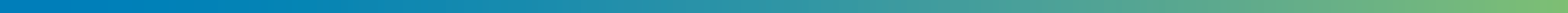 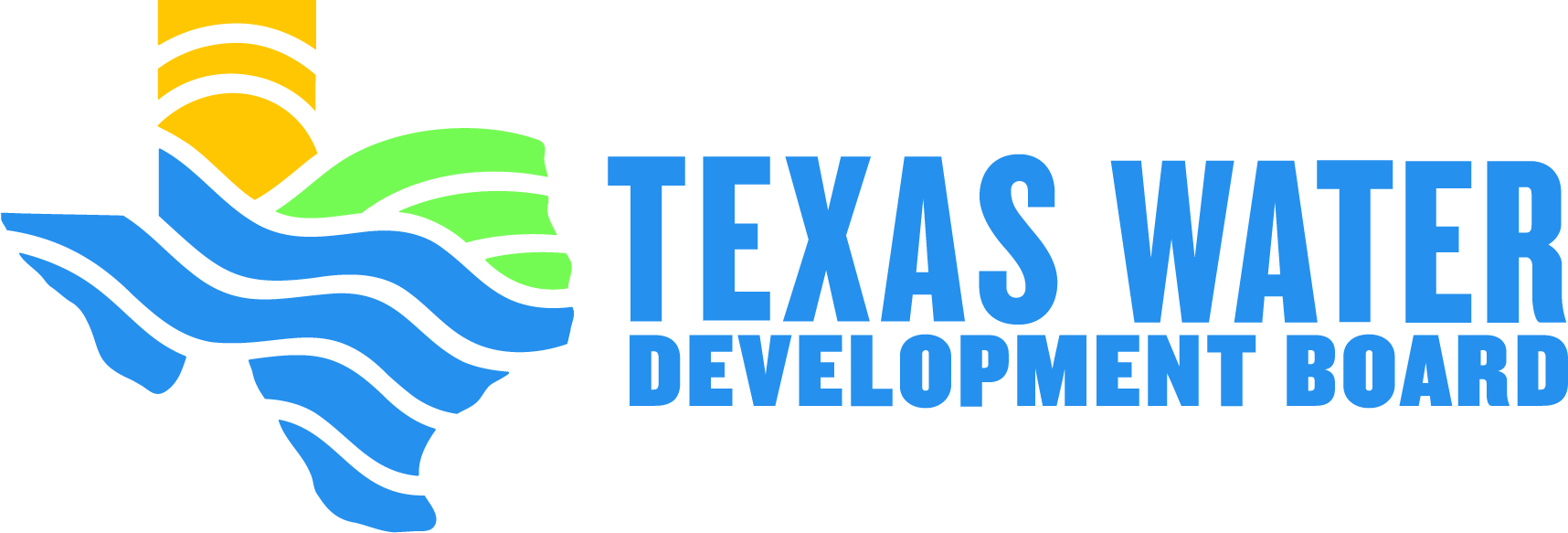 1
How & When TX picks EQ Projects
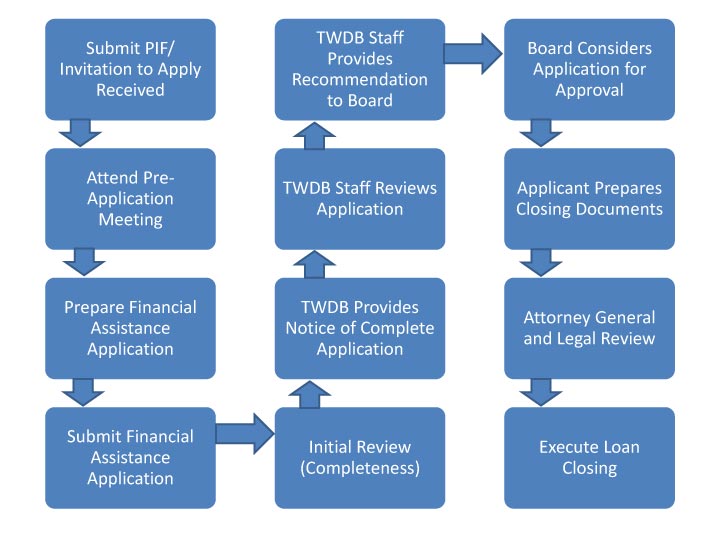 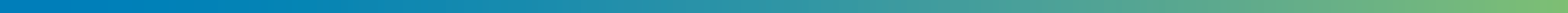 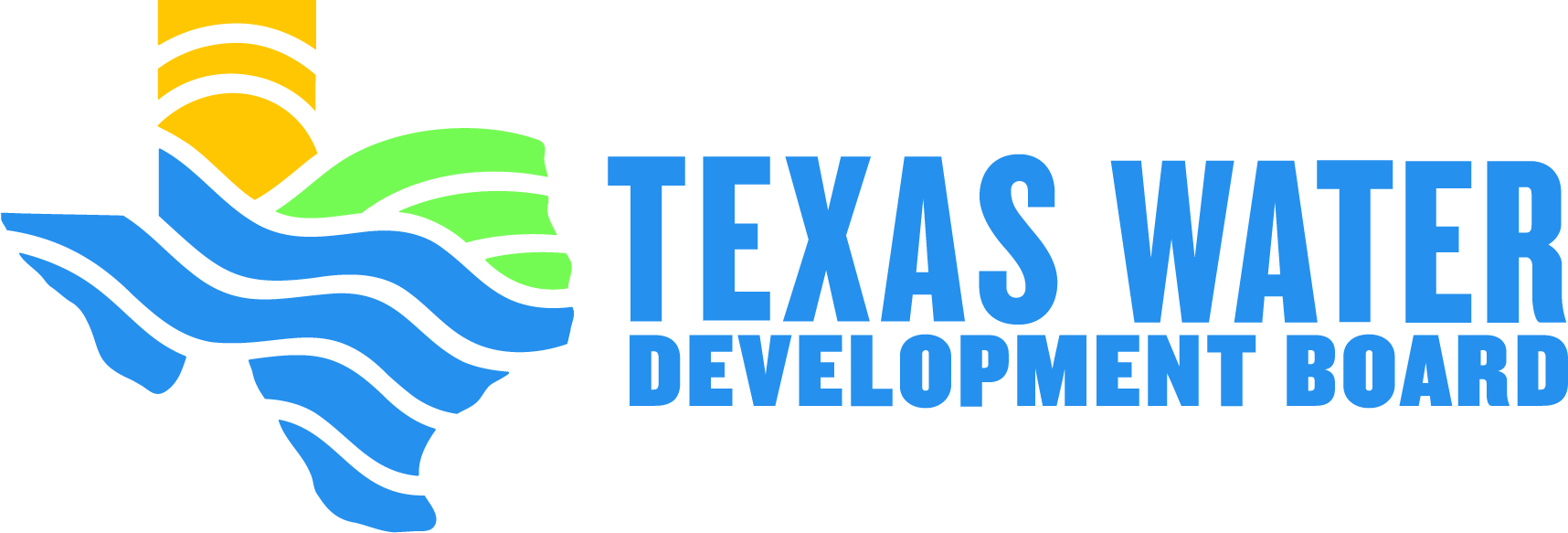 2
How & When TX picks EQ Projects
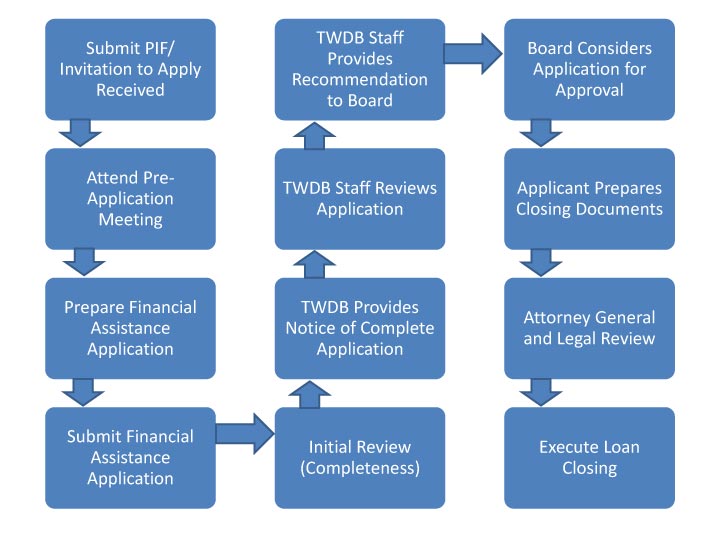 Initial Assignment of EQ
Second Assignment of EQ
Final Assignment of EQ
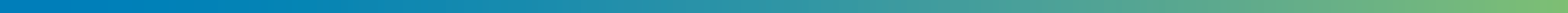 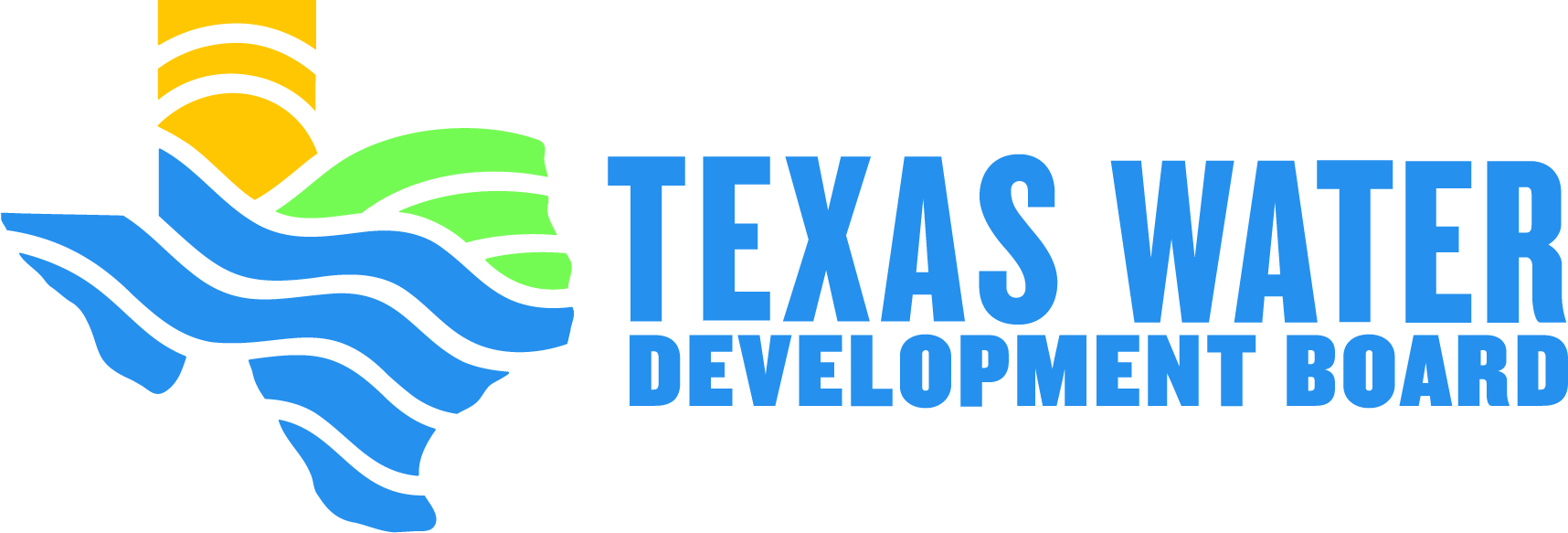 3
How & When TX picks EQ Projects
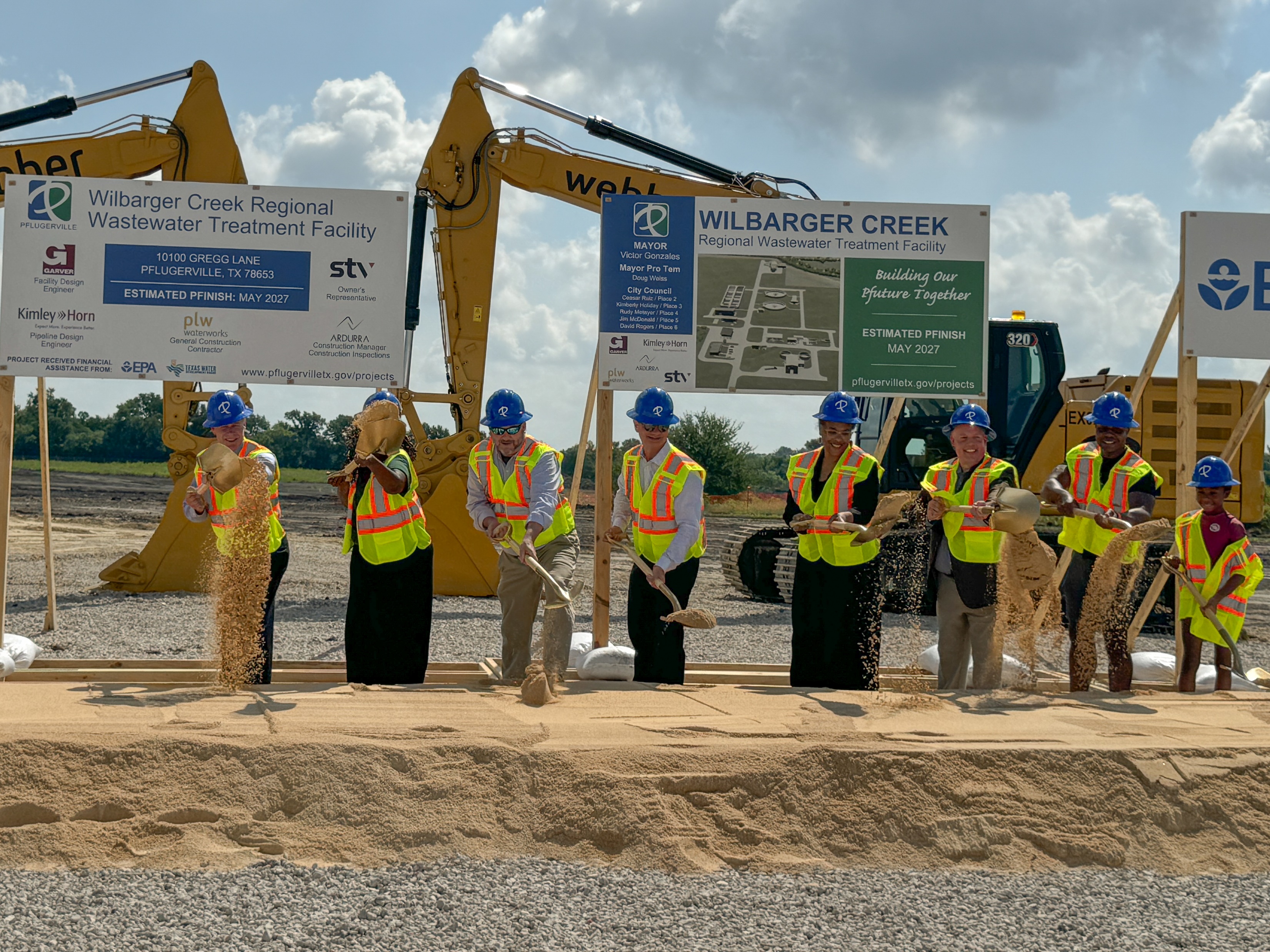 Equivalency project selections have been in place for over a decade

Texas traditionally awards Pre-Design Funding
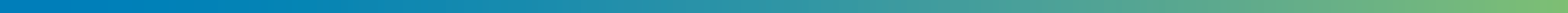 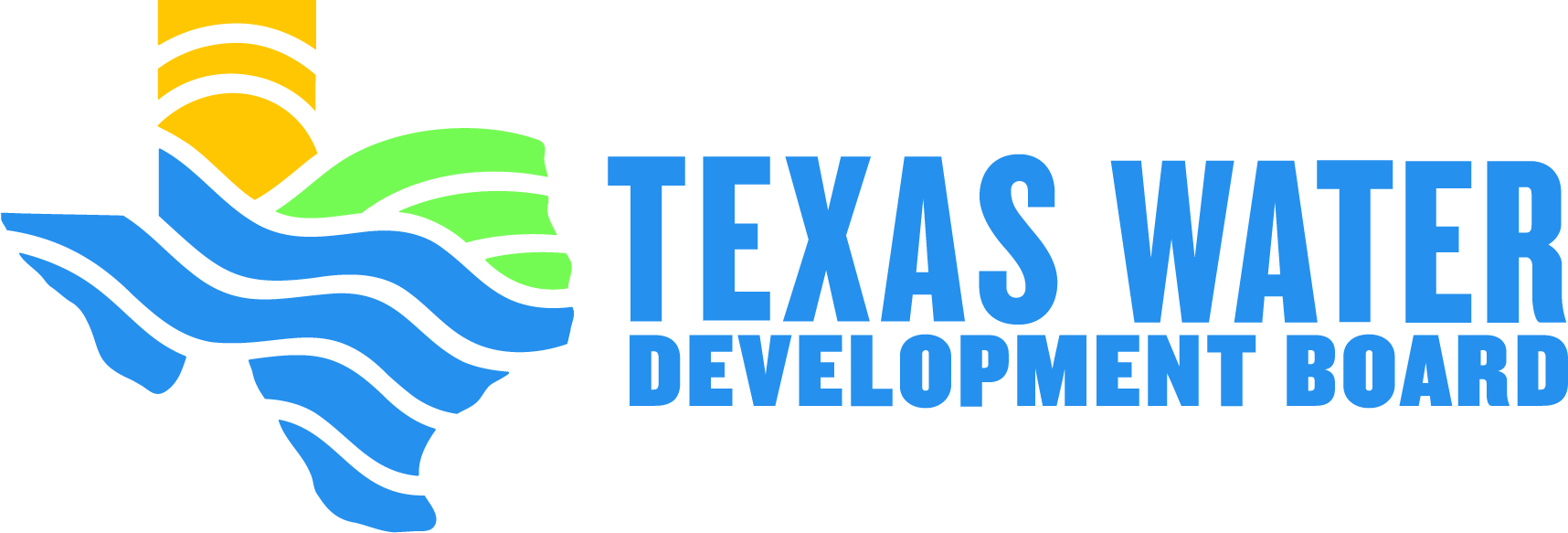 4
Oversubscribed SRF Programs
For SFY 2025:
DWSRF is 10x Oversubscribed		CWSRF is 9x Oversubscribed
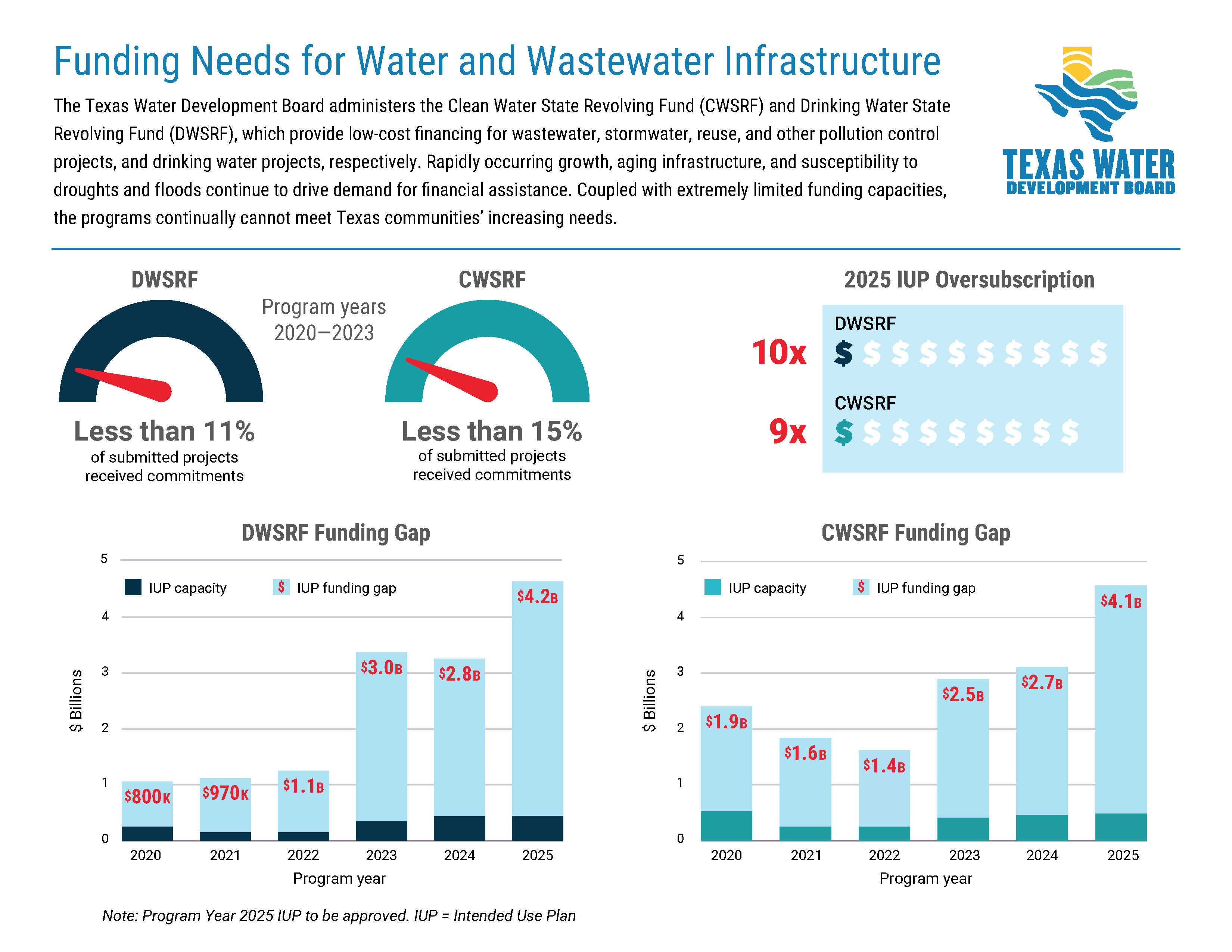 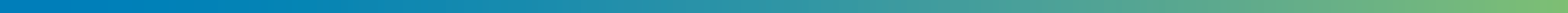 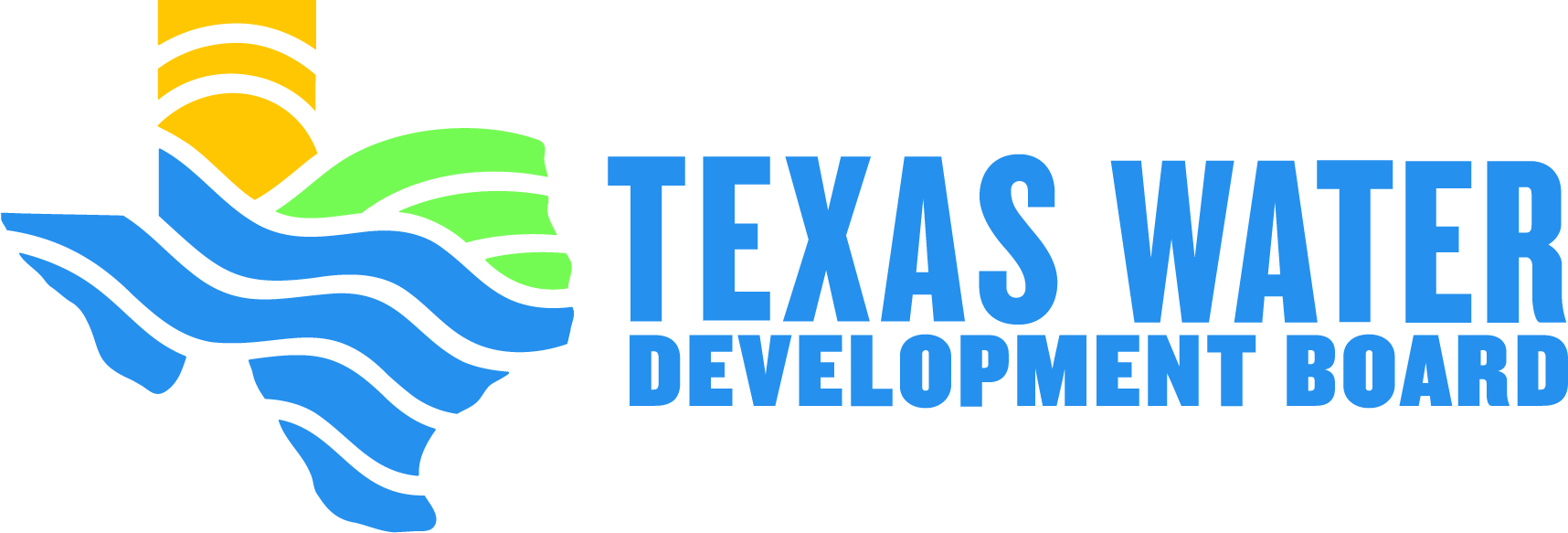 5
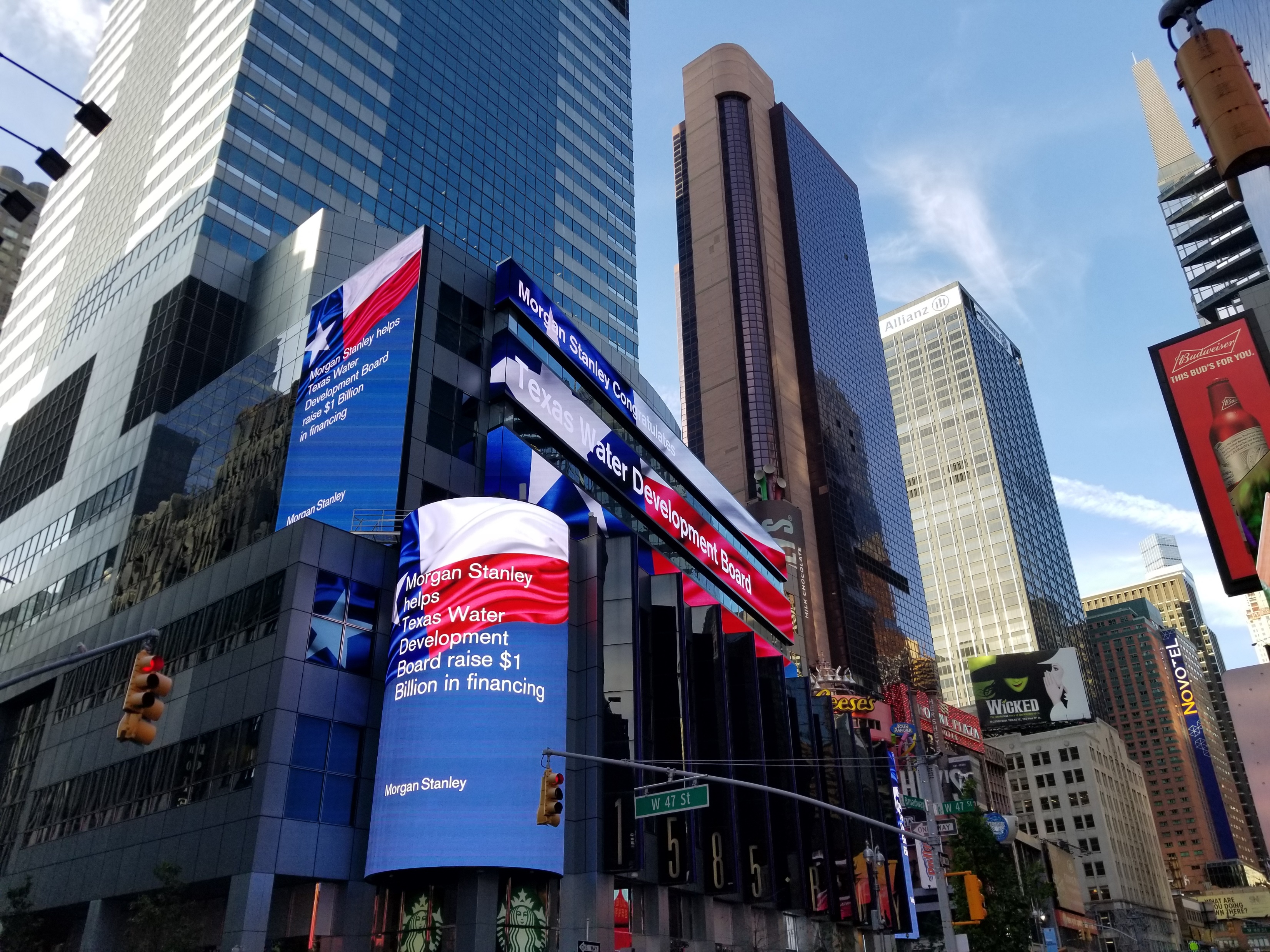 Interest Rate Subsidies
Interest Rate Reductions from Market Rates
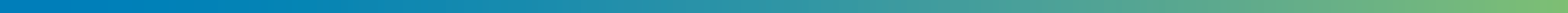 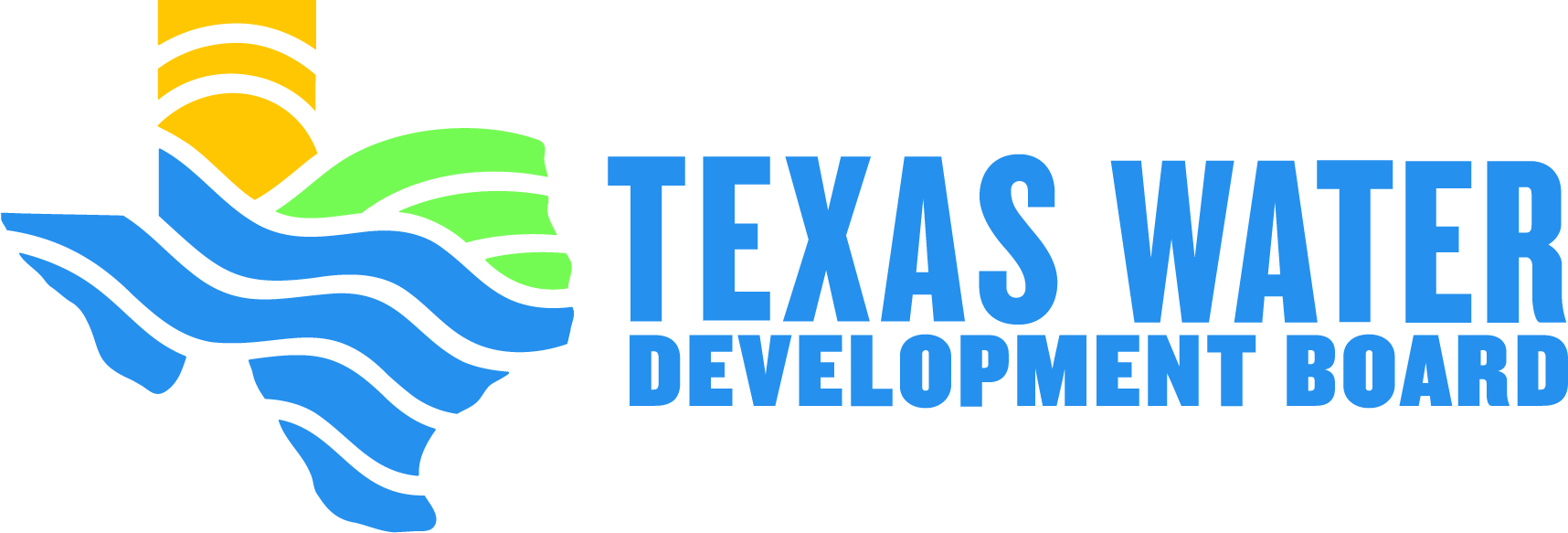 6
Applying Equivalency Requirements
All EQ projects must meet federal requirements, e.g.:
Disadvantaged Business Enterprises
Build America Buy America
Signage
Staff assistance throughout project life-cycle to ensure compliance
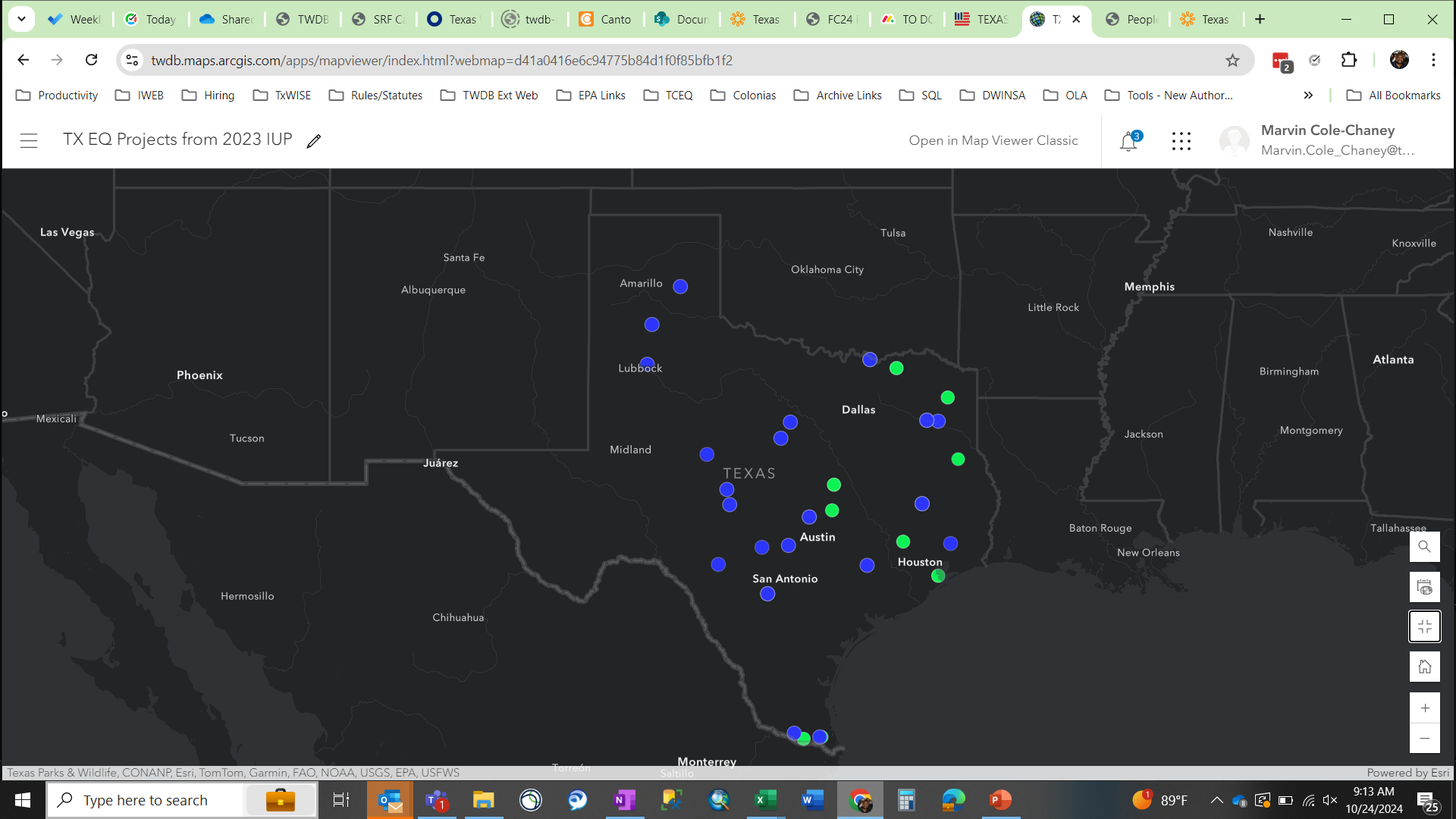 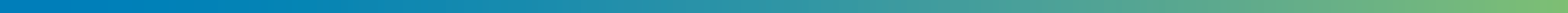 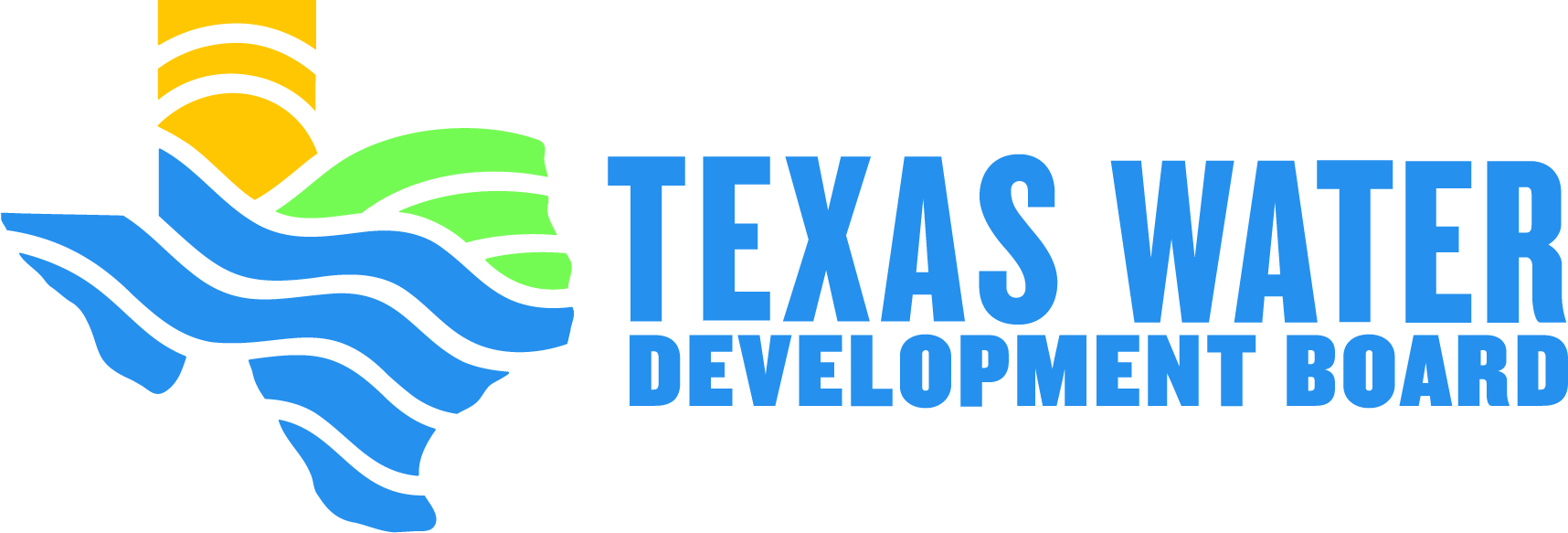 7
Meeting the Reporting Requirements
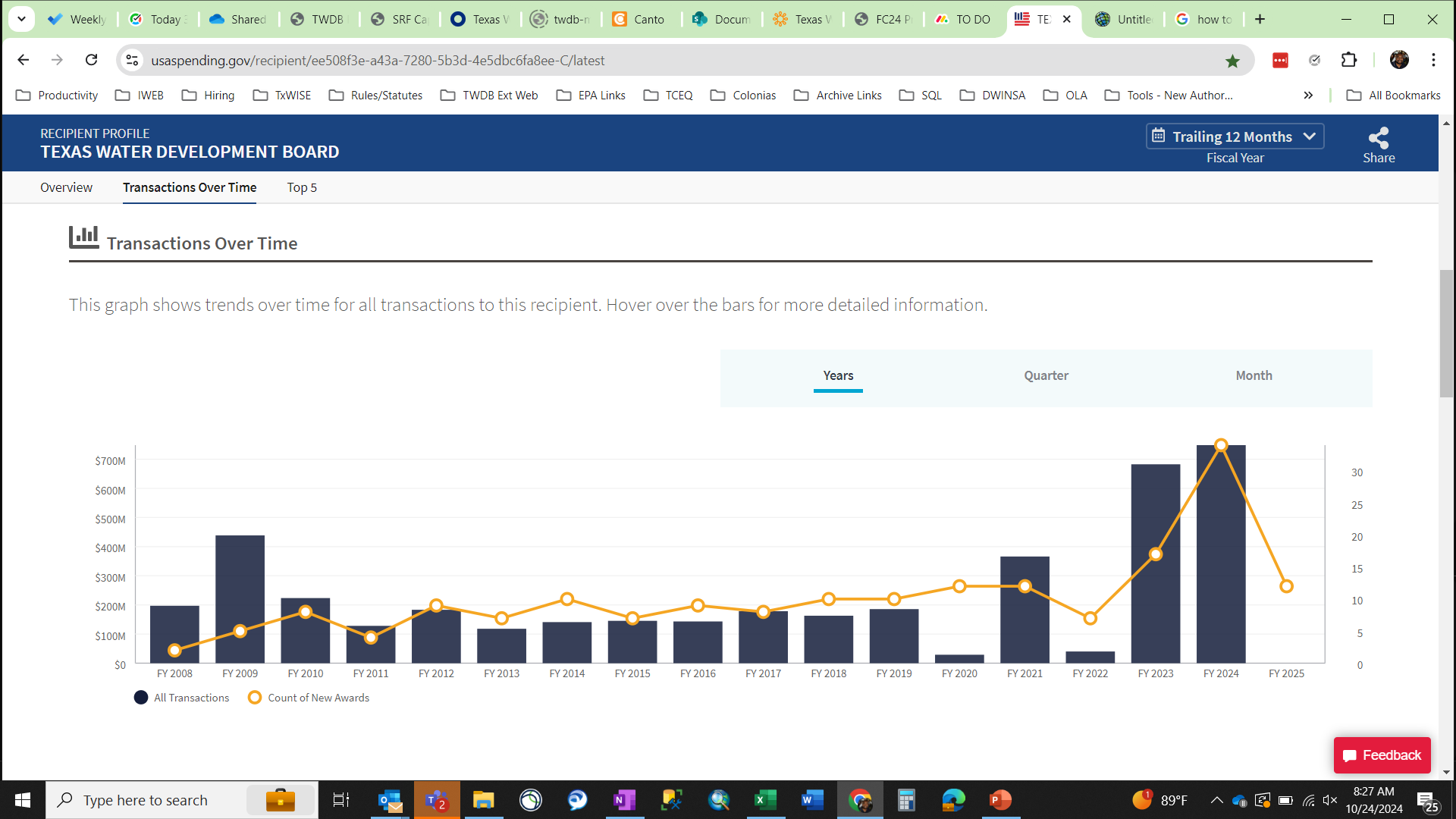 At closing, report to FSRS for FFATA
Tracking of FSRS reported projects is used for the SEFA and Single Audit requirements
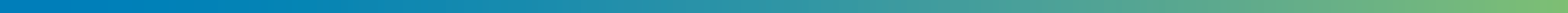 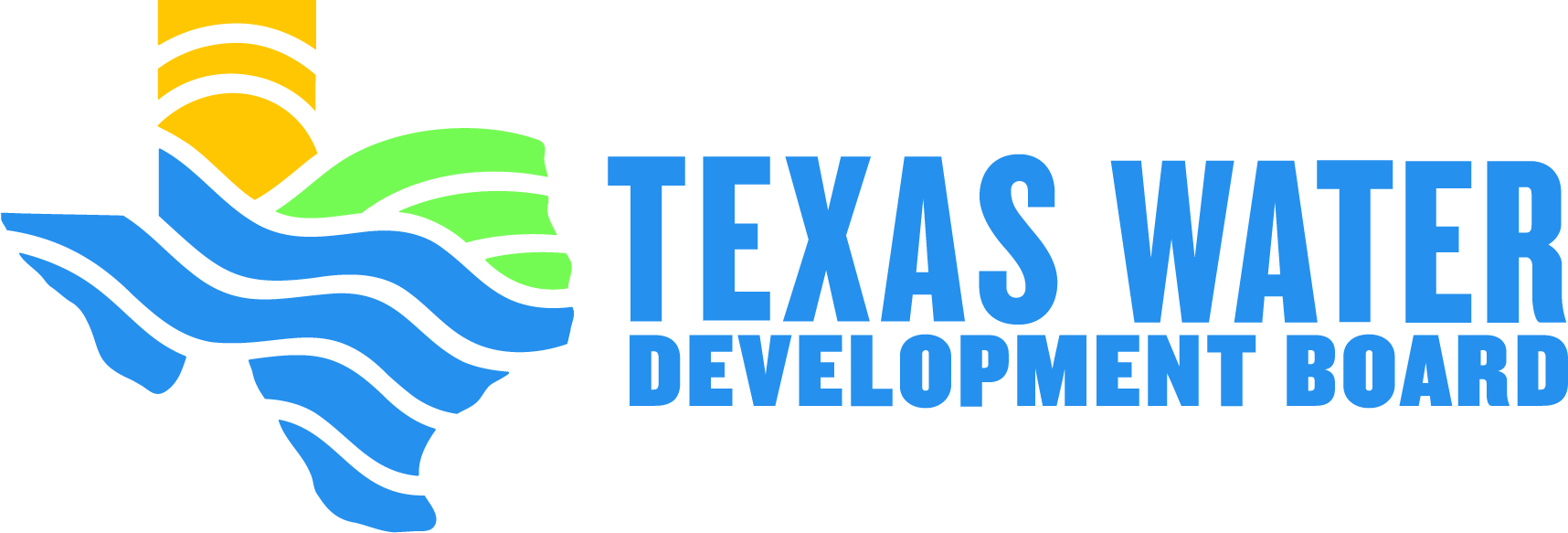 8
Evaluate Your Strategies
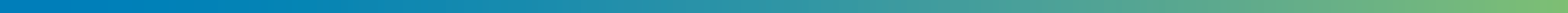 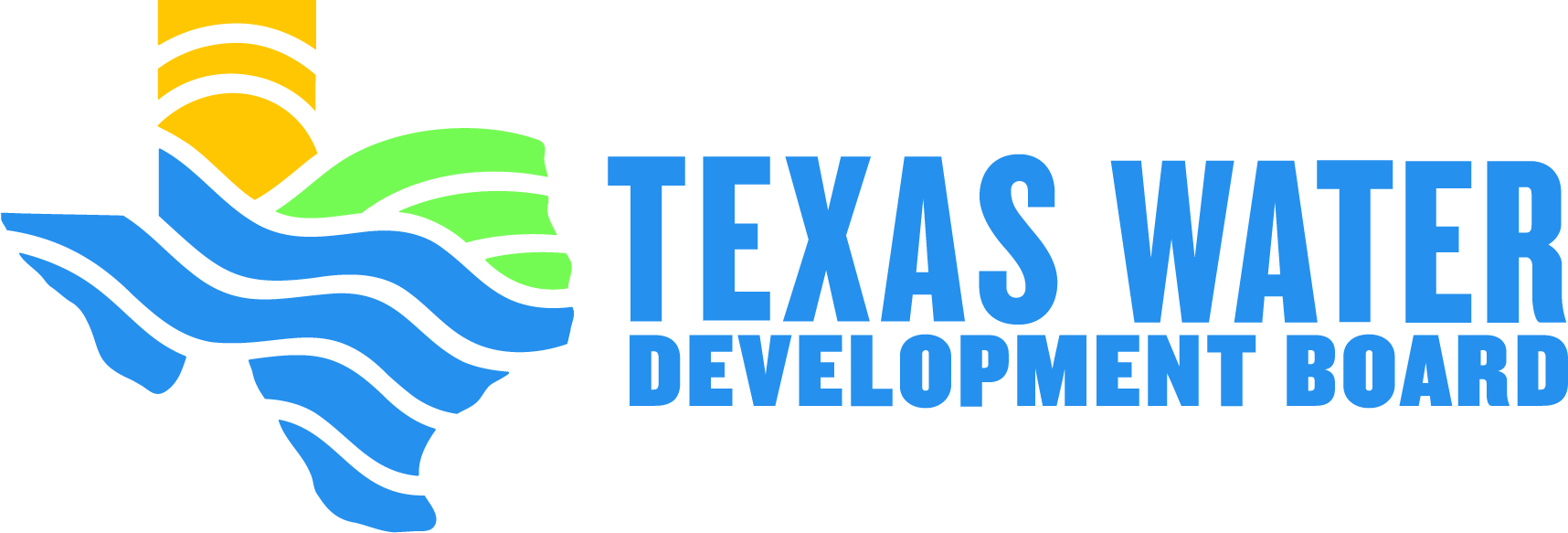 9
Marvin Cole-ChaneyDirector, Program Administration & ReportingTexas Water Development Boardmarvin.cole-chaney@twdb.texas.gov512.463.8750
Stay connected:
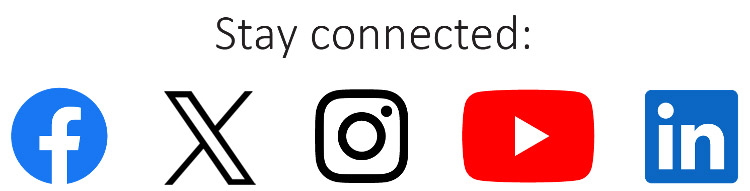 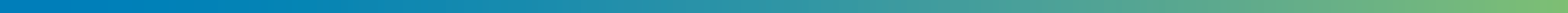 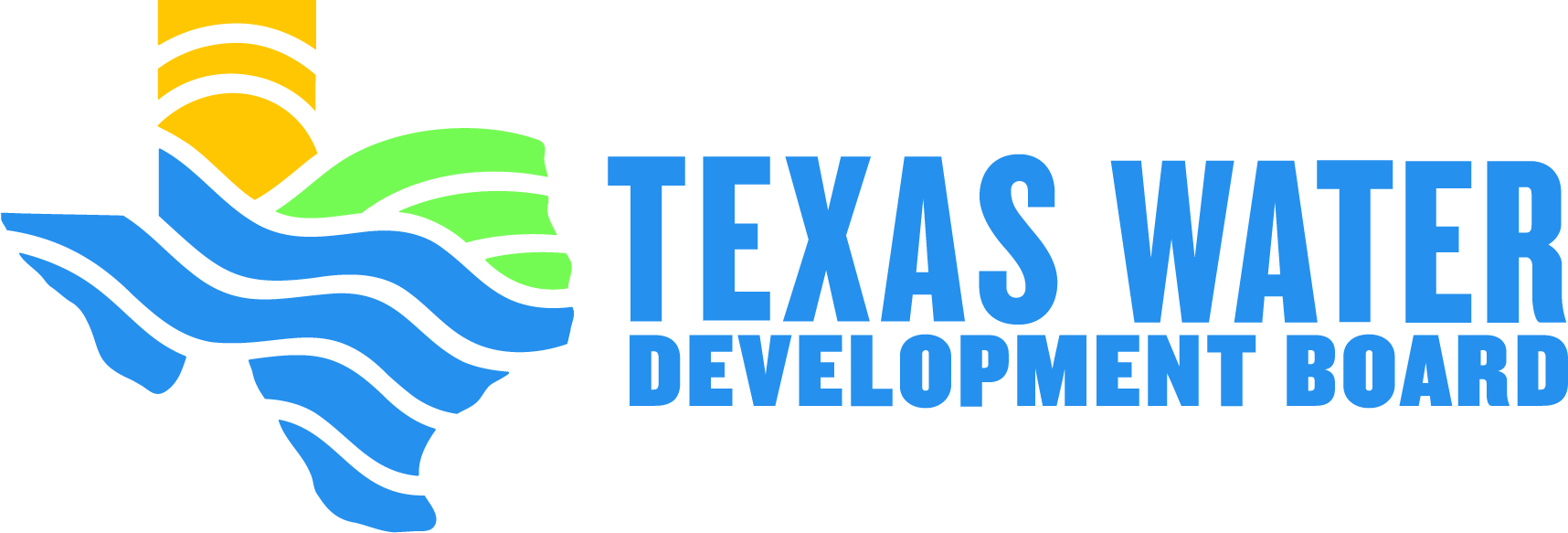 10